谈谈新闻宣传
暨政务信息写作
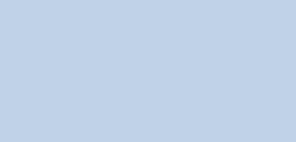 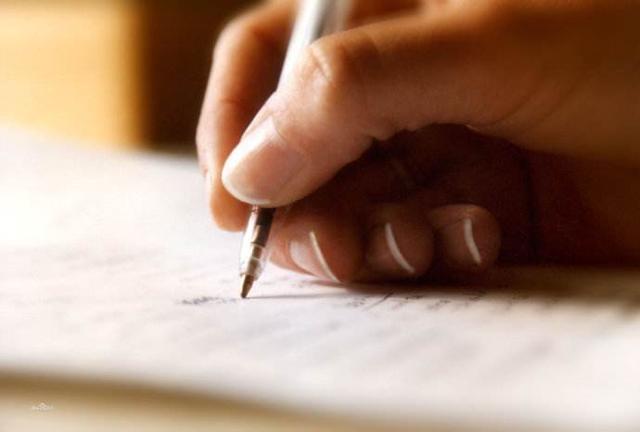 李书岐
    2023年9月
今天主要讲四个问题。
   一、  是什么
           （一）新闻的概念与基本要求
1、新闻的定义
“新闻的定义，就是新近发生事实的报道。”
                      ——陆定一 
新闻，也叫消息。新闻这一概念有狭义和广义之分。狭义的单指消息；广义的指消息、通讯、报告文学、特写、评论等等。
2、新闻的基本要求
A 重要性  新闻报道要有社会意义，即新闻价值。鸡毛蒜皮的事情不是新闻。
B 真实性
——新闻报道必须反映事物的原貌。
真实性是新闻存在的基本条件；是新闻传媒必须遵循的原则。
——新闻写作对真实性的要求分为浅与深两个层面：浅层面重在要求新闻报道的具体事实必须真实准确；深层面重在要求新闻报道的整体概括与分析要符合客观实际。
具体事实的要求：

○确有其事
○基本要素（5个W+原因H）准确无误（什么人、什么事、什么时间、什么地点、做了什么，怎么样）
○引用资料准确无误
○环境、过程、细节，人物语言、动作真实
○人物的思想认识和心理活动等，必须是当事人所述
实例：
    当特别快车从土坡和茂林背后风驰电掣般窜出来时，他惊呆了……他绝没有想到，开车10年，铁轨不知越过万千次的他，竟会面对面与一列车遭遇……焦灼、紧张、懊丧似无数钢针刺着他的心，要是有一米的宽余，或者再有一秒的延拓就好了，他可以避开撞击，可以将客车倒出来。可是，环境对他是那么苛刻和险恶。他一跃而起，大把大把地朝左猛打方向盘……他知道，只有将车头顺着火车前进方向，偏转过去，避免垂直方向相撞，才能将撞击烈度减到最小……
整体概括与分析的要求：

○现象真实与本质真实要辩证统一（“卖粮难”的报道）
○微观真实与宏观真实要有机结合，不能把不具备代表性和典型性的个体事实或者一个侧面夸大为总体事实
如何避免失实：

○确定主题和选择报道角度时要坚持独立思考
○谋篇布局时要避免片面性
○写情节细节时严禁想当然
○培养质疑意识，注意核对引用资料
○描写要有分寸感
○要注明新闻来源
○严格执行稿件送审制度
C 时效性（新鲜、快速、简短）
    一是加强今日新闻写作。
    二是学会在报道中把最新鲜、最精彩的信息或内容“拎出来”，用最明显的形式摆在读者面前。请看下面两组文章开头：
○我们访问了中国科学院遗传研究所植物体细胞遗传 研究室副研究员陈英。（劣）
○植物遗传学家陈英，在1973年初与别人合作在世界上首次培育成功了两个水稻新品种。（优）
○我们到金属物理学家李林在北京西郊的舒适的家里访问了她。
○“我的父亲很爱我，对我的要求很严。”物理研究所金相学家李林说。她的父亲是中国已故著名地质学家李四光。
    三是寻找新闻的最近点，尽可能找出某件新闻事实在今天的依据。
D 可读性
——趣味性：具体、生动、形象
E 针对性
——相关性：信息、知识、思想
（二）政务信息的概念与基本要求
        政务信息是指政府系统为各级政府部门和各级领导把握大局、正确指导工作而搜集写作的信息。其内容包括政务工作、经济建设、社会发展等各个方面的内容。
政务信息是一种新的文体。随着信息化社会建设的步伐越来越快，政务信息的应用越来越广泛，越来越被人们注意和重视。各级各单位都要把政务信息的写作和应用当作一项重要工作突出抓好。
    政务信息是信息的一个重要门类，主要反映政务工作及相关事务的情报和情况。
根据内容可以分为八类：
    一是领导到本地区、本单位的重要讲话；
    二是贯彻上级方针政策和决策部署的情况；
    三是上级交办事项的落实情况；
    四是重要工作和举措中应当让上级了解的情况；  
    五是本单位工作的重要成绩或重要经验；
    六是重大突发事件或突发情况；
    七是工作和管理中出现的倾向性、苗头性、趋势性情况；
    八是出现的热点、重点、难点问题和相关举措、对策。
政务信息工作是最早于1984年1月由内蒙古自治区党委办公厅创办，同年7月由时任河北省委第一书记高扬同志倡导开展起来的。1985年中央办公厅正式决定开展信息工作，1986年中央决定将其作为办公室（厅）的一项重点工作。
政务信息工作的基本特点：
        一是具有鲜明的政治性。必须遵循并符合党和国家的各项路线方针政策，挖掘出反映事物政治属性的本质和特点，这就要求写作者善于从政治的角度去观察社会扑捉信息，从战略的高度和角度去把握处理信息，从而为两到正确决策提供参考。
         二是广泛的综合性。其内容包括工作的安排、要求、动态、问题、数据、分析的传递的内容包括文字、图片、表格和影像等，涵盖了政府工作的方方面面。
        三是高度的真实性。必须经过严格的采编、审签、上报手续，确保信息的真是可靠，包括内容真实、写法真实。 
        四是极强的指导性。其传递的是上级领导和机关的权威信息，对于我们把握领导意图，找准工作方向都具有重要的指导意义。
五是突出的内部性。部分政务信息经常反映一些较为敏感或带有内部性的信息，往往具有涉密性，需要控制范围，防止扩散。
        六是严格的时效性。为了提高信息的时效性，一般都会做出时限上的严格要求，特别是一些带有倾向性和苗头性的突发事件和问题。
       七是科学的前瞻性。要通过分析和判断预测事物的发展倾向，为领导把握大局、把握发展提供参考。主要是指一些调研性的信息。
政务信息写作的基本要求：
    1.要素要全：政务信息一般由时间、地点、人物或单位、事情、事由及事情发生后的反应六要素构成，不可或缺。
    2.情况要新：一是要反映最近发生的事情，二是所反映的事实要有新鲜感。事件新才能从中发现新问题，事实新才能从中发现新动向。
3.内容要真：是指信息内容要真实。准确无误地收集、整理信息，不能道听途说、捕风捉影。
    ●只有真实才能可信，才能减少误判。政务信息往往是领导决策的重要依据，基于错误事实所作出的决策有时后果严重，所以真实性要放在第一位。       
    4.表述要准：要正确地使用语言，用语要准。定性语言要慎用，不宜使用比喻和夸张类修辞手法，不能夸大其词。尤其注意程度的定性，要把握好度，坚持实事求是。
5.制发要快：是指生成信息快、传递信息快。紧急信息要随时发生随时报送。上报及时才能有效处置，赢得主动。 
    6.文字要精：是指文字简炼、文风朴实、开门见山，力求用最少的语言、最短的篇幅把事情讲清楚。主要事实要放在重要位置，要借鉴新闻的笔法，把最主要的事实放在最前面，作为第一段或者导语。
    7.开掘要深：一是要透过现象看本质，善于发现事实后面的思想意义，注意看倾向，并据以选择事实、选择材料、组织材料；二是内容上要有深度，对于重要事实要详细叙述，不能只讲表面现象，不能流于一般化。
（三）信息与新闻消息的区别
主要包括四个方面
一是受众范围不同。新闻消息面向社会公众，因此在真实的基础上要更加注重感染力和吸引力，要充分考虑社会效果，防止产生不良社会影响，所以适合发和不适合发要放在突出位置。政务信息主要面向上级领导和机关，一些敏感问题要充分考虑保密工作，防止泄密，所以一般都印有内部资料注意保密，有点甚至要严格控制范围。
        二是标题的区别。消息稿主要是抓人眼球，提高吸引力。一般除主标题外，还有上副标题和下副标题。政务信息的标题一般只有一行主标题，写的更实一些。比如，消息标题“抓通道经济  成出口大市”，副标题“xx市连续三年出口创全省第一”。政务信息标题为“xx市连续三年出口居全省之冠”。
三是内容上的差别。一般消息都把来龙去脉交代的非常清楚，而政务信息只说主要措施和结果，一般不拖泥带水，但往往加上预测分析，而消息一般不做预测和分析。
        四是结构上的差别。新闻消息一般要有导语，有正文，往往加一些描述以增强吸引力、感染力。而政务信息一般是独行标题加正文，结构更加简单。动态性消息语言更加简练，不加描述，字数往往在200字以内，调研类信息要控制在2000字左右。
二、怎么采
——充分占有材料、认真选择题材、精确提炼主题
——七分采，三分写。新闻写作以采访为基础，采访决定写作
采访的主要渠道
        一是会议采访。针对会议的召开形式，会议的主持与开会的过程，会议的内容，会议的效果和影响进行采访。
        二是文件采访。针对领导的讲话、文章，单位包括科室的总结工作谋划、计划等进行采访，三是现场采访，针对单位工作现场特别是一线建设、运营、服务的现场进行采访。
        四是“道听途说”。针对工作人员、领导、顾客甚至社会公众的议论、行动等进行采访。
新闻工作中有“新闻眼”“新闻耳”“新闻腿”之说，就是做新闻工作、做信息工作一定要做到勤看、勤听、勤跑、勤写（文字素材积累），勤能生巧、勤能生智、勤能补拙。
        这里还要特别注重一点，一定要培养自己的新闻敏感。包括政治敏感、业务敏感（经济敏感）、社会敏感，关键的是要勤于思考，以强烈的责任感和问题意识、问题导向对所看、所听进行分析判断，看看其中有没有新闻价值、政务信息的价值，如果有要进一步进行补充的深入的采访。
三、怎么写
（一）文章三律
    ——语言合体律
    文章的语言一定要合乎文体的要求。

    记叙文一定要有感染力，语言要生动、传神；

    论说文一定要有说服力，讲求雄辩性、逻辑性，语言要长短结合，用词更加严密；

    说明文讲求科学性、条理性、知识性、可读性，语言既要严谨，又要生动；

    应用文讲求实用性，一定要简明扼要，语言要庄重、简洁、严密，所谓“辞达而已”，修辞手法要少用。
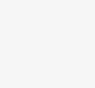 语言还要符合说话主体或者作者的身份。领导有领导的语言，群众有群众的语言，不同人群有不同的语言特点，不能混淆，不能说得四不像。
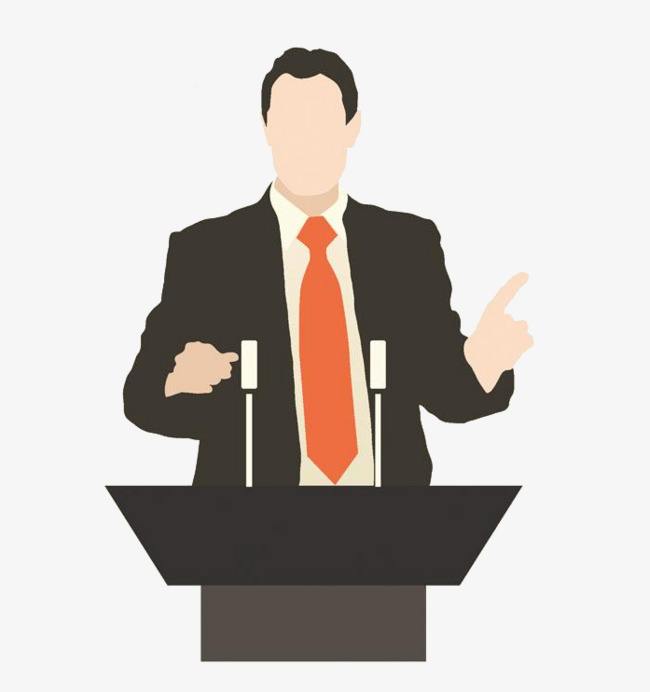 ——观点和材料统一律
观点统帅材料，材料要说明观点。不能南辕北辙，材料和观点不相符甚至相背离。这是许多人常犯的一个错误。
    有些大文章在总观点之下，还有许多分观点，一般都自成一个部分。大观点要统帅分观点。同样的材料，不能同时用来证明多个观点，否则就会出现重复。
    证明观点的材料要有典型性，一般不要用个别事例、不要用偶发事例。材料要真实客观。
    所谓典型材料，就是具有规律性，最能证明观点的材料事实。
——文章层次律 
    写文章一定要有层次，第一个层次说什么，第二个层次说什么，第三、第四个层次说什么，都要清楚明白，让人一目了然。层次分明是好文章的基本要求之一。
    层次要根据事理来分。比如写总结，第一是领导重视，组织落实；第二是安排具体，措施有力；第三是狠抓落实，推进有力；第四是成效显著，群众满意。如此等等。
（二）文章六要
    ——要观点鲜明
    写文章要有明确的目的性，一篇文章主张什么、反对什么，鼓励什么、扬弃什么，都要旗帜鲜明。不能含含糊糊，说了半天仍然不明白，不知道你要干什么。
    ——要问题导向
    写文章要有针对性，都要提出问题、回答问题，针对问题加以研究分析，提出解决的意见或办法。不能无病呻吟，没事找事。
——要主题集中
    一般来讲，一篇文章只有一个主题，公文尤其讲究这一点。所有的观点都要符合这一主题，所有的材料都要用来证明这一主题，不能既想说这又想说那。
    文章讲究简练。一般来讲，简练无关长短，该长则长该短则短，凡是与主题无关的就是累赘，应当统统删去，一概不要。同时，凡是证明主题需要的都要说到。
    ——要言之有物
    文章不能空洞。不能光讲大道理，要见人见事，既要有分析判断，更要有事实材料，要用事例说话、用数据支撑，这样才能切合实际。
——要言之有序
    要根据事物的道理来写。先写什么，后写什么，先说哪句话，后说哪句话，要有顺序，这样才有逻辑性。
    要根据事情发展的先后顺序来写。谁在前谁在后要有一定之规，这样才显得有条理；要根据物体的空间顺序来写，由近及远或者由远到近，都要安排好，这样才能让人如临其境。
    要根据目的和指向来写。先说什么、后说什么，往往效果大不相同，应该整体设计、通盘考虑。这是一门艺术，要认真把握。
——要详略得当
    一篇文章既要考虑整体平衡，又要考虑长短适宜。要突出重点，重点问题要详说，一般问题要略写或者不写。
    确定重点，一是要根据说明主题的需要；二是要根据写作的目的；三是要根据材料的典型性。凡是对说明主题作用大的、文章想要强调的、材料本身意义突出的，都可以作为重点。
（三）新闻角度（一个关系成败的切入点）

○新闻角度的定义
——记者发现事实、挖掘事实、表现事实的着眼点或入手处。
横看成岭侧成峰，远近高低各不同。事实像庐山一样，也是由丰富多彩的诸多侧面组成的，呈现出“多面体”，而每一面都可能呈现不同的表象与特点。记者要学会站在不同的方位去看待客观事物，从不同的角度发现新闻价值。
——著名记者艾丰把选择新闻角度比做“挖矿”。他说：“事实内的蕴藏是不均匀的，有各种不同的矿床，选择好的角度，就是为了便于记者更迅速、更顺利地开采这些价值，更准确、更鲜明地表现这些价值。”“如果说美术摄影的角度是为了追求美的价值，那么新闻角度的选择在于追求新闻价值。”
○角度选择是否得当与新闻价值的大小直接相关。
——新闻角度选得准，新闻价值倍增。反之，选得不准，报道老一套、一般化，就会削弱新闻价值。
——一个角度好比一个窗口，从不同的窗口看去，所见的风景不一样。角度选准了，入手就能抓住事物的特征，就容易表现其新闻价值。
○不同的角度讲不同的话，有不同的报道效果。
——由于事实本身具有多面性，因此对同一新闻事实，可以从不同的角度进行报道。角度不同，新闻价值可能不同，因此表达的思想意义也就不同。正如我们从不同的角度拍摄庐山，可以正面拍，侧面拍，可以仰拍，俯拍，选择的角度不同，拍出的照片景物和意境也就千姿百态，风光迥异。不同角度有不同的针对性，体现了记者对事实的不同看法。
○寻找最佳新闻角度
——新闻角度有以下几种
领导角度与群众角度、工作角度与生活角度、表扬角度与批评角度、正面角度与侧面角度、宏观角度和微观角度、对内角度和对外角度、可读性与可用性即宽幅传播和窄幅传播等。
——角度多种，要注意选择最佳角度。所谓最佳角度，一是能突出新闻的个性特征；二是能体现事物的本质；三是有生动活泼的内容；四是有新颖巧妙的形式。
——多一点读者的角度，这是在新闻写作中必须牢记的一条原则。
○如何选择最佳新闻角度

——一是根据不同读者群的定位寻找最佳报道角度。
 每一家新闻媒体都有自己的“导向定位”，并拥有相对稳定的读者群。记者在面对一大堆新闻素材动手写作之前，首先要了解你的受众是谁，明确你要写给谁看，同时根据你所在传媒的舆论导向来选择最佳新闻角度，一般来说，这个角度应该是新闻事实与你所在传媒的“导向定位”和主要受众群需求这三者“聚焦”的结果。
——二是根据接近性原理选择最佳报道角度。
“靠读者近些”是我国新闻界多年来的追求。要注意寻找所报道的事实与读者在时间、地点、心理或者利益上的接近点。接近的因素越强，读者的阅读愿望就越大。从读者的关切点上找角度，回答读者关心的问题，解答读者想知而未知的问题，一般来说，这就是最佳的新闻角度。
○选择新闻角度的几种方法

       进入写作状态以后，角度的选择一般体现在两个方面：一是思辨角度，即选择哪些新闻素材说明问题；二是表现角度，即从哪里下手具体切入。两者互相联系，不可分割。
       具体有以下几种选择新闻角度的方法可供参考
●以旧见新找角度

——就是要求记者在报道老题材、老话题时，要善于将过去的报道与今天的现实联系起来，看看有什么变化，有什么不同，从旧闻中发现新闻，推陈出新。犹如老树开新花，找到新花，便容易写出新意
——在“以旧见新”的报道中，“旧闻”作为背景，作为铺垫，作为反衬是很重要的。正是在新理与旧的对比中，从变化的角度入手，才容易在老题材里挖出有价值的新闻
●以小见大找角度

——即表现大主题可以选择小角度，即“寓大于小”，大处着眼，小处着手，用小事物反映大问题。从某种意义上讲，这也是由新闻的特点来决定的。任何新闻都不可能面面俱到，它是经过选择的事实的一个“剖面”，一个“片段”。具体到这个“剖面”，也还有报道的角度问题。若摆开阵势，把角度放得很大，只能蜻蜓点水，不利于主题的深化。而选好一个小角度，钻得深，容易把握，并能够写得具体。
——这个“小”可以是一个典型的细节，一个典型的境头，一段真实的小故事。
经典案例
△《南庄户纷纷举行交接仪式    取下神像挂地图》——第五届中国新闻奖消息类二等奖
△《我省交通图五年七变》——中国新闻奖一等奖
△《140万双袜子的命运》——第八届中国新闻奖通讯类一等奖
●虚中觅实找角度

——所谓虚中觅实，主要指对一些抽象性、概念性的事实材料，要尽量寻找其中所包含的实在而具体的内容，从这个角度入手表现整个事实的新闻价值。
——最典型的是会议报道。这种最容易平淡无味、千篇一律的题材，如果从实入手，却往往可以写得实在，更有新闻价值，更容易让受众接受。这是改进会议报道的重要出路之一。
●逆向思维找角度
——是指遇到有些事，可以倒过来想一想，在这种类似“反思”的过程中，寻找新闻角度。不要一条道跑到黑。不要把复杂的立体的事实写得简单、平面了。逆向思维可以帮助我们突破老一套的模式，多一个角度就多一条出路。
●全局高度找角度
——全局高度即宏观高度和大局高度。著名记者艾丰有一句名言：“当记者要想总理想的事。”在许多情况下，要想提升新闻的价值，就必须首先“吃透上头”，把本地、本行业、本部门、本单位的事实与有全国或全省意义、大局意义的普遍问题联系起来，其新闻价值自然更高，针对性必然增强。
（四）学会说话
(1)用事实说话
 ——这里“说话”就是要达到某种传播目的，也就是我们常说的舆论导向。用事实说话，就是用事实来影响受众。
 ——一般来说，新闻报道不直接论述对事实的观点，不通过发表有形的意见来说话，而是叙述和再现事实，用事实本身的逻辑反映现实，即“寓论断于叙事之中”，通过发表无形的意见说话。
● 胡乔木说：“我们人人都会发表有关意见，新闻却是一种无形的意见。从文字上看去，说话的人，只要客观地、忠实地、朴素地叙述他所见所闻的事实。但因为每个叙述总是根据着一定的观点，接受事实的读者也就会接受叙述中的观点。”
●西方新闻学称此为——“记者的舌头是缩在后头的”。新闻写作也因此被他们称作 “藏舌头的艺术”。
(2)用典型事实说话

所谓“典型事实”，就是最具有新闻价值的事实。用典型事实说话，就是选择最有新闻价值的事实说话。
“典型事实”的具体含义有以下四点
——选择鲜活的读者所未知的事实
——选择具有重要性而且是具体的事实
——选择具有较强接近性的事实
——选择最利于达到自己目的的事实
请看同一会议的两篇报道

第一篇
    本报讯  3月2日下午，北京市政府在国际俱乐部举行情况介绍会，向驻华使馆官员、外国记者等介绍了《北京市城市总体规划》的情况。
    作为中国的首都，北京的城市总体规划为中外人士所关注。各国驻华使馆新闻、经济官员和驻华记者等90多人，出席了情况介绍会。
    介绍会由北京市政府副秘书长、新闻发言人丁维峻主持，首都规划建设委员会副主任宣祥鎏、首都规划办公室主任赵知敬、北京市城市规划管理局局长平永泉、北京市城市规划设计院院长柯焕章分别就国务院批复，北京城市总体规划的修改制订和主要内容、实施总体规划、投资环境等作了介绍，并回答了记者提出的问题。
第二篇
    中新社北京（1994年）3月2日电  北京市在严格控制老市区建筑高度以维护古都风貌的同时，准备网开一面，在东北郊的望京小区内，兴建一批超高层建筑，其中包括一座88层、300米高的巨厦。
    北京市规划部门的主要官员，今天向外国驻华使馆经济、新闻以及驻京记者介绍国务院新批复的《北京城市总体规划》时，透露了上述信息。
    望京小区是北京市近期重点发展的一座新的卫星城镇。城里规划了占地210公顷的商务中心区。
    按照新修订的北京城市规划，在未来的20年里，北京将加速发展第三产业，改变过去“有城无市”的不方便状况。除在望京小区开辟商务中心区外，在城市中心的建国门一带还将新建占了约70公顷的商务中心区，在二环路沿线也将建设相当规模的金融、商务、信息等公共建筑，满足第三产业的发展。
    据主管北京市规划的这些官员介绍，望京小区里还预留了第四使馆区的建筑用地。现在北京已建成第一、第二使馆区，正在建设第三使馆区。他们回答外国记者提出的申办奥运未果，总体规划是否作了调整的问题时，明确地表示：对奥运会的体育设施在规划用地上仍然给予了充分的保留。如果说有调整的话，只是其中的一部分体育设施的建设将推后进行，而整个城市基础设施和环境建设方面不仅没有改变，而且将加快实施。
    据悉，在今后的七年里，北京市以平均每年100个亿人民币的资金投入，重点建设一批城市基础设施和大型骨干工程，包括电力基地、南水北调、陕北天然气进京、地铁和高速路、立交桥等。这些工程将采用建设—经营—转让（BOT）方式，鼓励外商参与。
（3）用场景说话

——所谓“再现场景”，就是把新闻事实的某些现场情景具体地描述出来。眼见为实。通过再现眼见的事实，使新闻报道有形有神，使读者仿佛亲历其境、亲眼所见。

——一般而言，可感性越强，可信性也就越强。
注意：

○第一人称再现法。即由作者直接把读者带入现场，最常用。如报道中常用的“记者看到”、“记者见到”、“记者发现”等

○在批评报道中，通过“场景再现”让事实说话，即记者目击记，更是经常使用的一种方法
（4）用背景材料说话



（5）用“直接引语”说话
四、怎样好
必须下笨功夫。笨功夫是最好的捷径。
写文章是对一个人多方面能力的检验。如果我们评价一个人文章写得好，实际上是在说这个人爱学习，善思考，勤于写，有恒心；实质上是表明这个人有思想，懂业务，逻辑好，功底深。
（一）加强四个学习
1.业务知识学习
    我们是一个企事业单位，在这样的单位从事公务写作，必须学习相关的业务知识，特别是主营业务的知识。只有掌握了这些知识，才能更深地去认识和理解业务工作，写起来才有感觉，才能理出条理、找到重点。
    ●你不一定要成为专家，但一定要做一个行家。
    2.法律法规学习
    我们正在推进全面依法治国，正在加快走向法制社会，依法办事是大势所趋。企事业单位必须学会和习惯于用法律规范行为、保护自身利益。公文作为企事业单位进行经营管理的重要手段，必须重视合规性，这就要求写作者、审签者认真学习和掌握相关的法律、法规和规定，不断提高自己的法律水平和用法能力。
    ●要履行法定程序、实施合规性审查。
    ●虽不执法，但你必须知法守法。
（一）加强四个学习
3.文字能力学习
    写作说到底是文字功底的考验。要认真学习写作知识，掌握篇章、段落、词语、修辞、叙述、描写、论述、说明和各种文体的一般要求，理清主题和内容、观点和材料，语言和文体等之间的关系，懂得表达，学会裁剪，不断提高文字的驾驭有力。
    ●文字能力是人的基本能力，是写作者的履职本领，也是管理者的必备素质。
    ●你的本职是写作，你必须掌握真实的本领。
除了以上，还应学习科学知识、历史知识、文化知识等。总之，开卷有益，我们要养成爱读书、爱学习的好习惯。
一是用心写作。文不传人，天才出于勤奋。提高写作水平，主要靠自己勤学苦练。要培养兴趣，努力向好，不能只把写作当成一项工作，满足于交差了事。多写、多练，才能悟出道理，找到窍门。要特别注重文章的修改，反复打磨，直到自己满意为止，然后再慎重交稿。
    关键在于用心。
（二）养成五个习惯
（二）养成五个习惯
二是登高望远。写文章必须高站位，立足全局。你要写一个管理处的稿子，就要站在全集团的角度来审视，甚至站在全行业的高度来把握。你要写领导讲话，就要从领导的角度来看问题，用领导语言和领导语气来讲话。这样才能站得高、看得远。
    三是厚积薄发。写文章必须占有材料，这就需要作者注意积累，平时要多看多记、多学文件、多了解工作情况、多跑基层、多与人交流，要练出“新闻眼”，提高敏感性，见物思文、见事思文。建议各单位的会议，包括业务性的会议，应该多让文字人员参加，为他们掌握情况提供方便。只有充分占有材料，才能挤出思想，才能根据主题选择典型。
你要练出一克金子，就要挖出一吨金矿。
（二）养成五个习惯
四是比猫画虎。初学写作，往往摸不清文章的结构要求，这时有一个简便的方法，就是选择不同类型的文章进行结构分析，列出它的结构形式，然后进行内容填充，在头脑中形成一个个结构框架。持之以恒，熟能生巧，就能够突破框架，根据内容需要来设计文章的结构。这是笨功夫，但是很有效。
再次强调，笨功夫是最好的捷径。
（二）养成五个习惯
五是善于比较。有比较才有鉴别，要养成比较的习惯，一事当前先左顾右盼，看看其他单位、其他地方是怎么办的，自己是怎么办的，这样才能摆正自己的位置，找到自己的长处和短处，才能扬长避短，找到自己的新闻点。分析工作要瞻前顾后，看看去年是什么情况，今年有什么新变化，明年会是什么样，只有这样才能看到成绩，看出趋势，找到合适的角度。
比较是一种哲学，要掌握这一有力的武器。
第一个境界：初始写作，如老牛慢车，为文艰涩。铺开纸来，无从下笔，不知写什么也不知如何写，搜肠刮肚、挖空心思，抓耳挠腮、急得团团转。症结在于既不掌握情况，又不具备文字功底。
（三）知晓四个境界
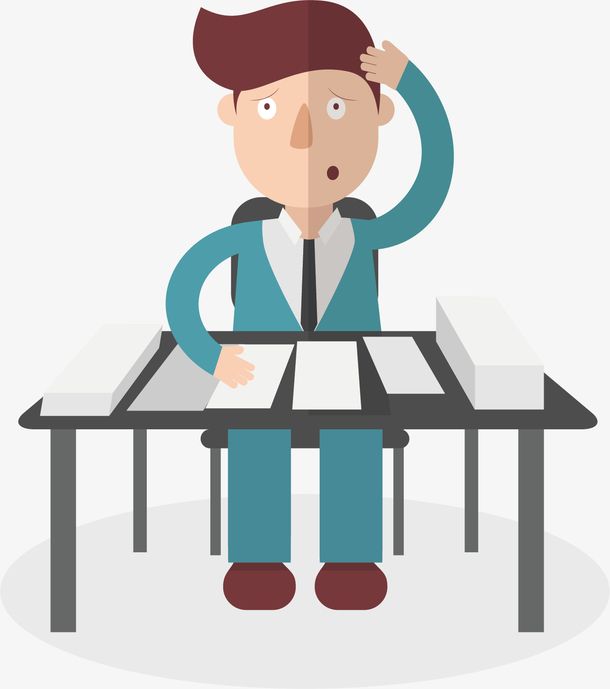 （三）知晓四个境界
第二个境界：情况掌握了，仍然写不好，放得开，收不住。下笔千言，离题万里；前说后说，啰啰唆唆；改来改去，总不满意；反反复复，忧闷痛苦。主要原因往往是文字仍不好，能力没上去。
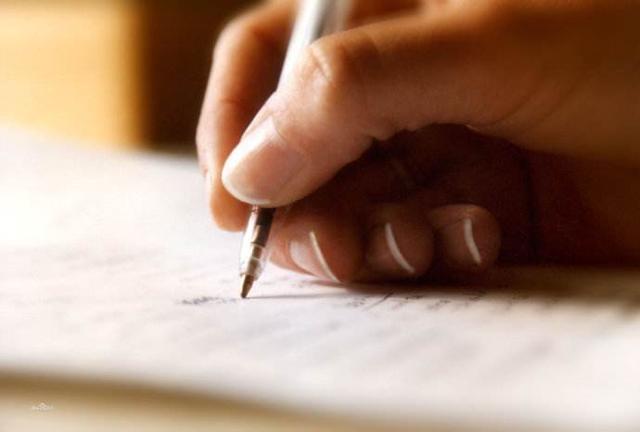 （三）知晓四个境界
第三个境界：驾轻就熟、得心应手，放得开，收得住。应短则短，宜长则长；语言合体，详略得当；重点突出，层次清楚；交稿顺利，大家满意；事半功倍，窃窃自喜。究其所以，一是情况明白，二是善用会写。
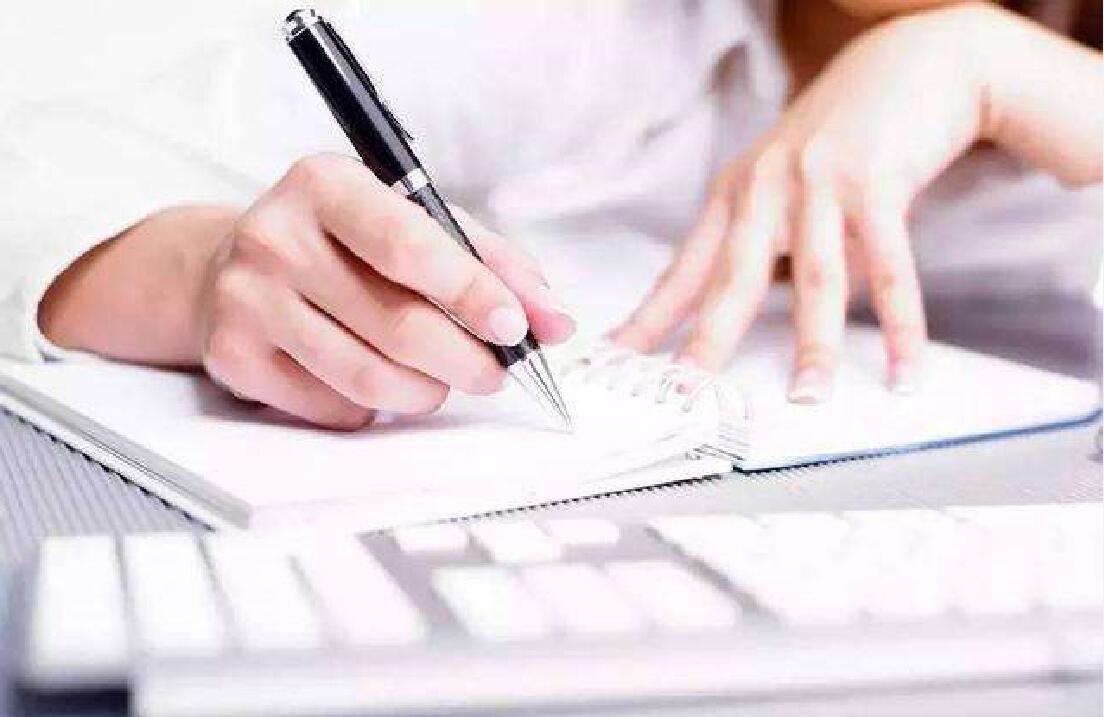 第四个境界：大开大合，自由驰骋；收放自如，主题鲜明。广征博引，气象万千；天高地阔，恣意纵情。势道自然，如溪如虹；文具才情，自成其风。运用之妙，存乎一心；格调高雅，趣味横生。悠哉游哉，其乐无穷。写作到达这一境界，在于作者的知识积累已十分丰富，情趣已十分高雅，文化修养到了很高的境界，表达能力达到了很高的水平。
腹有诗书所气自华
处在第一个、第二个境界，写作是比较痛苦的。这时往往产生一种厌烦甚至畏惧心理，好不容易一篇稿子完成了、领导通过了，就赶紧撂在一边，再也不想写文章的事。下一篇，从头再来，再痛苦一遍，恶性循环。我的体会是：一篇写完，要总结一下，自己是怎样写的，有什么不足，领导是怎样修改的？反复琢磨，从中找出改进的方向，坚持下去，就会有突破，快速到达第三个境界。到达第三个境界，你就轻松了。前面是事倍功半，第三个境界是事半功倍。而到达第四个境界，则是你兴趣所在、长期修养的结果。
    你不一定非要追求第四个境界，但你必须到过第三个境界。
从事写作的同志，一定要凝神聚力、心无旁骛，集中一段时间，尽快到达第三个境界。好比学车，天天练习，用上一年半载，就能熟练驾驶了，到了你挂挡刹车成为一种自然反应、再不用想的时候，你就有了驾驶的乐趣；又好比学习外语，不停地记、不断地练，坚持不辍，直到能自由会话、自由阅读的时候，你就会告别“前学后忘”，就能享受“会外语”的得意。
    总之，写作的学习与提高，和拉车上坡一样，不进则退。只能勇往直前，不能走走停停。
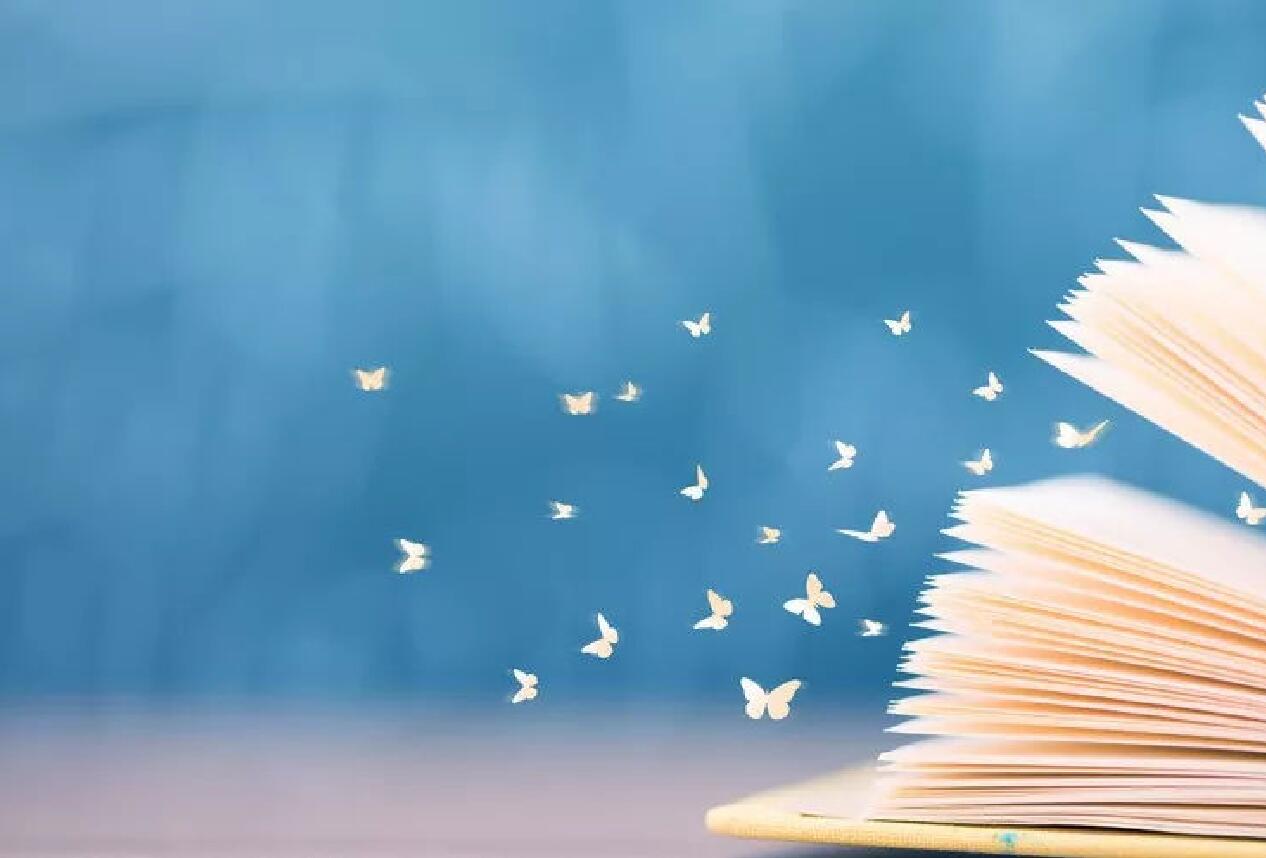 谢谢大家！